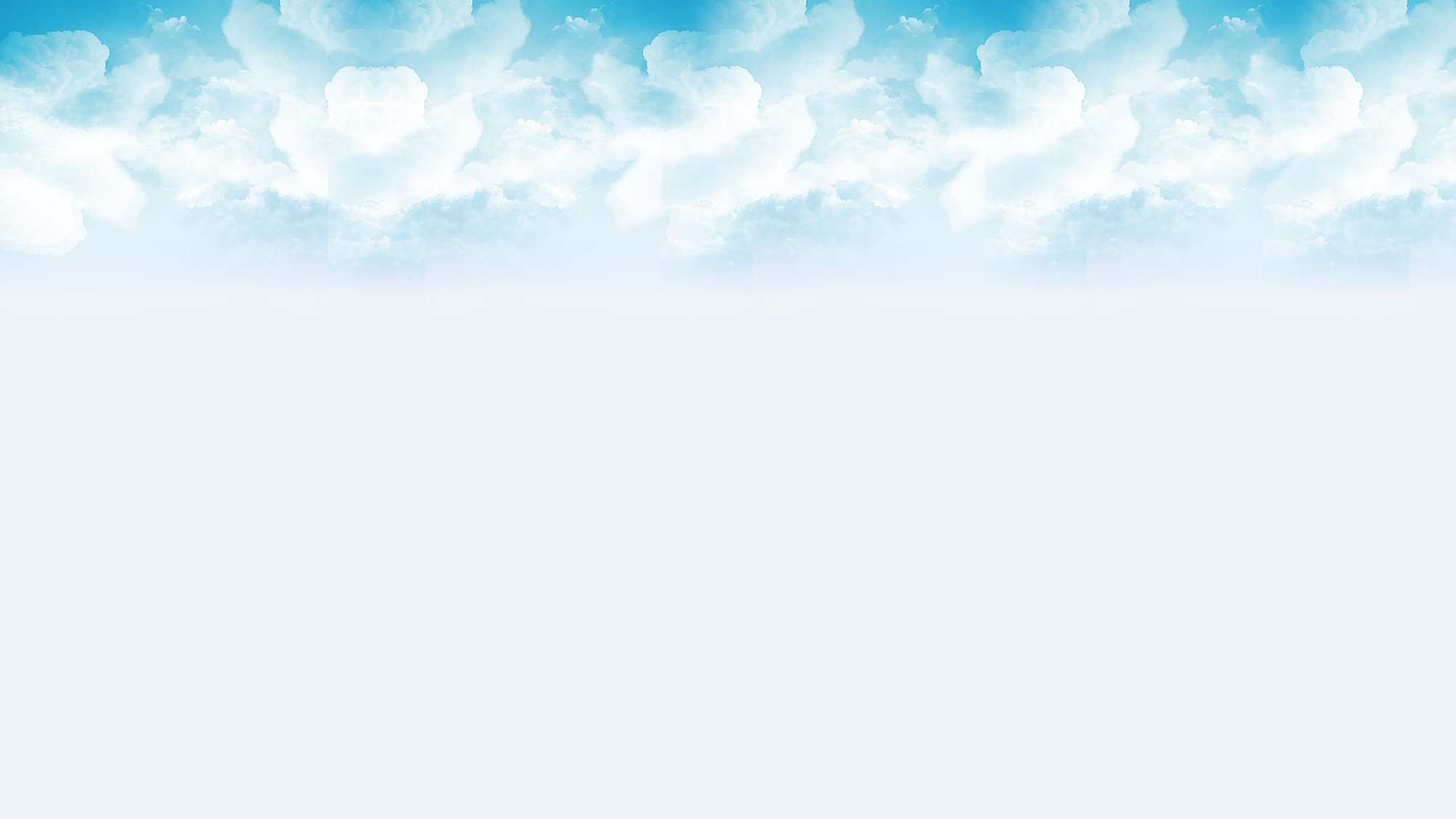 LOGO
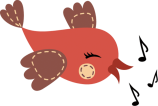 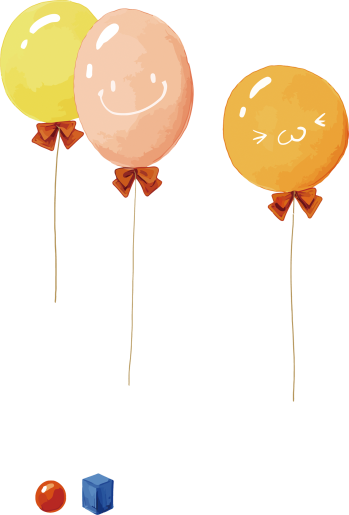 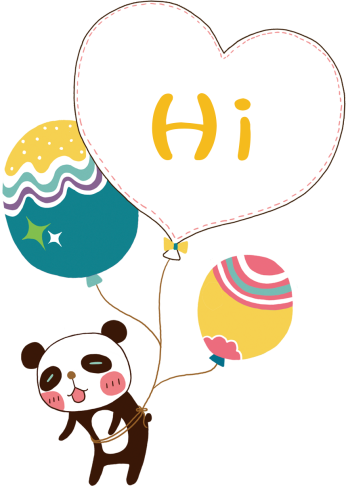 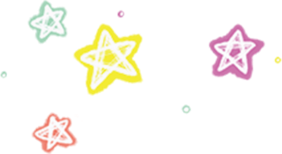 FREE PPT TEMPLATES
Insert the Subtitle of Your Presentation
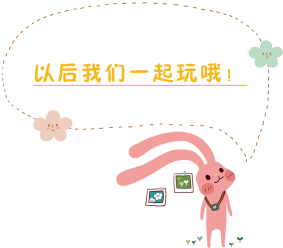 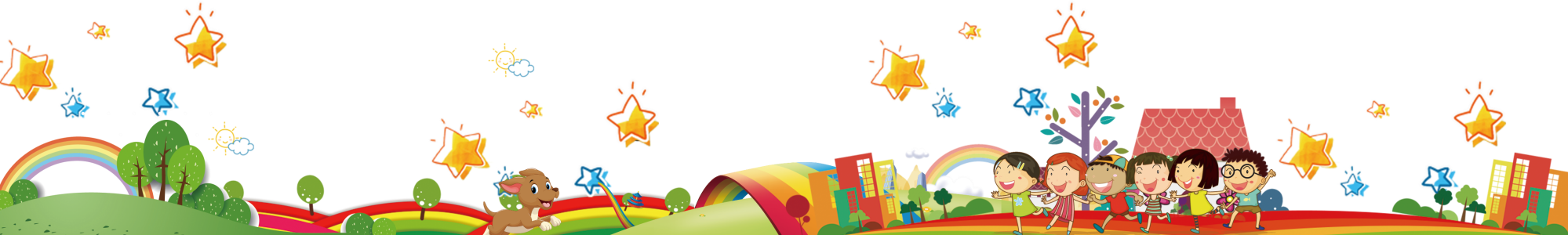 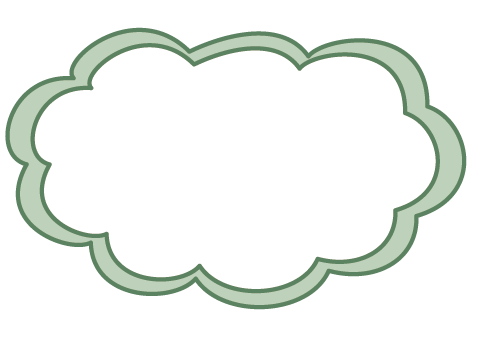 CONTENTS
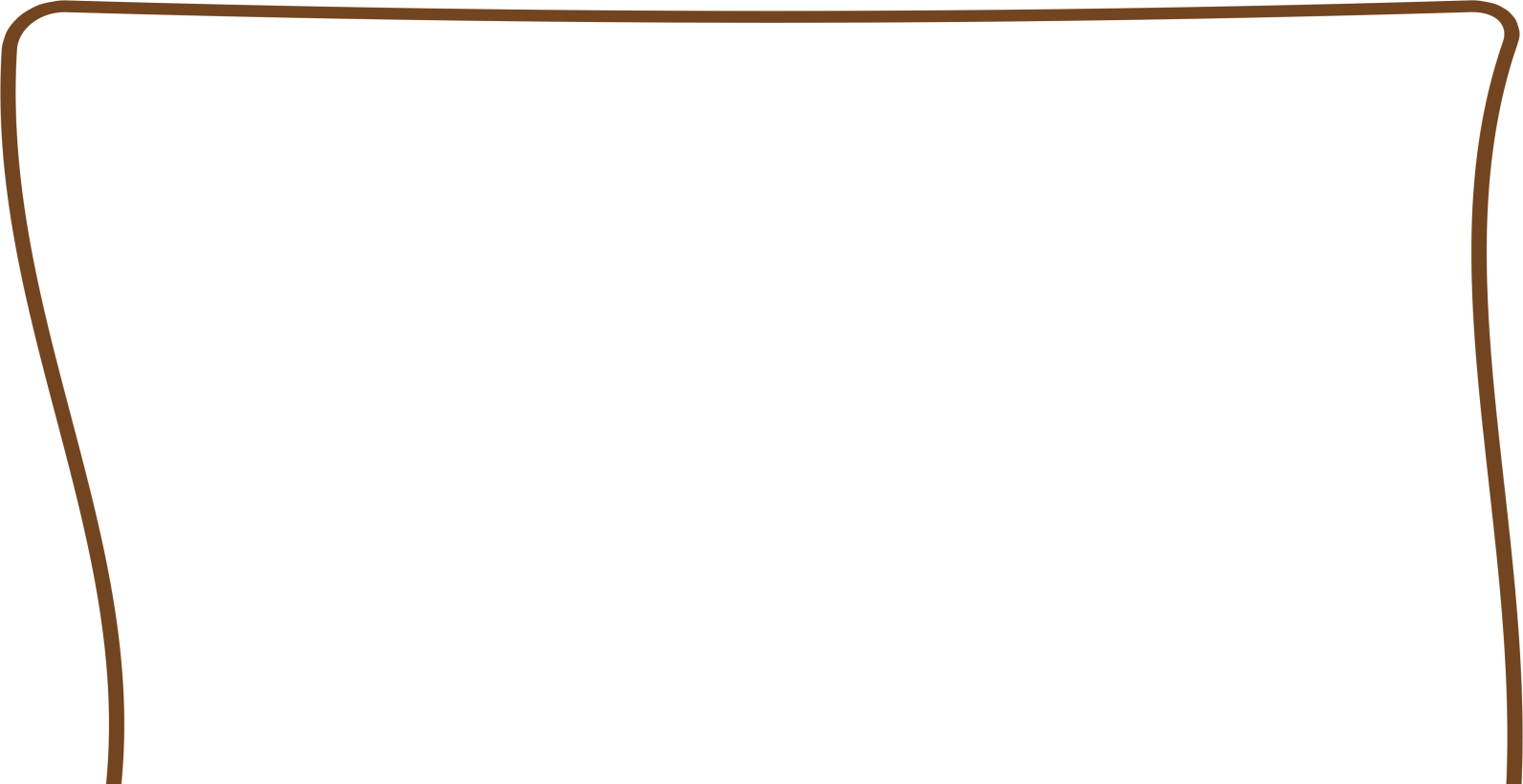 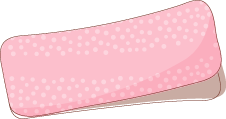 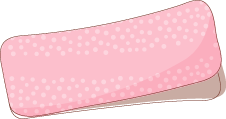 2、Add title text
1、Add title text
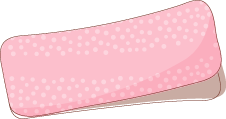 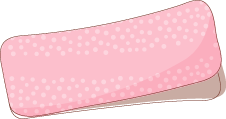 4、Add title text
3、Add title text
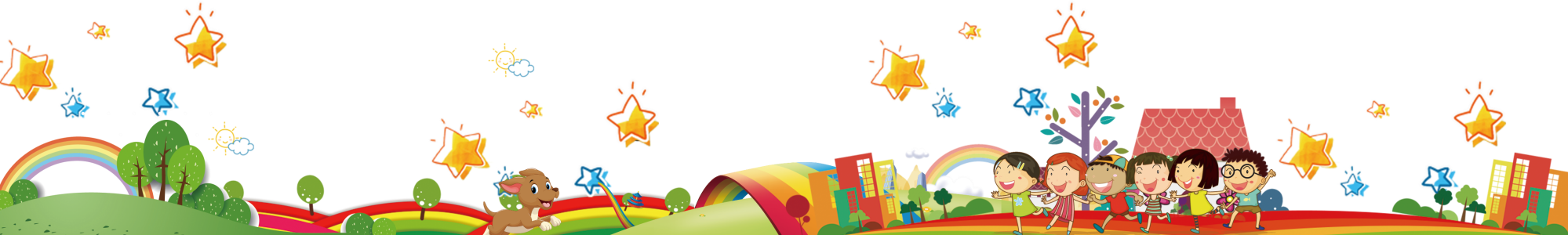 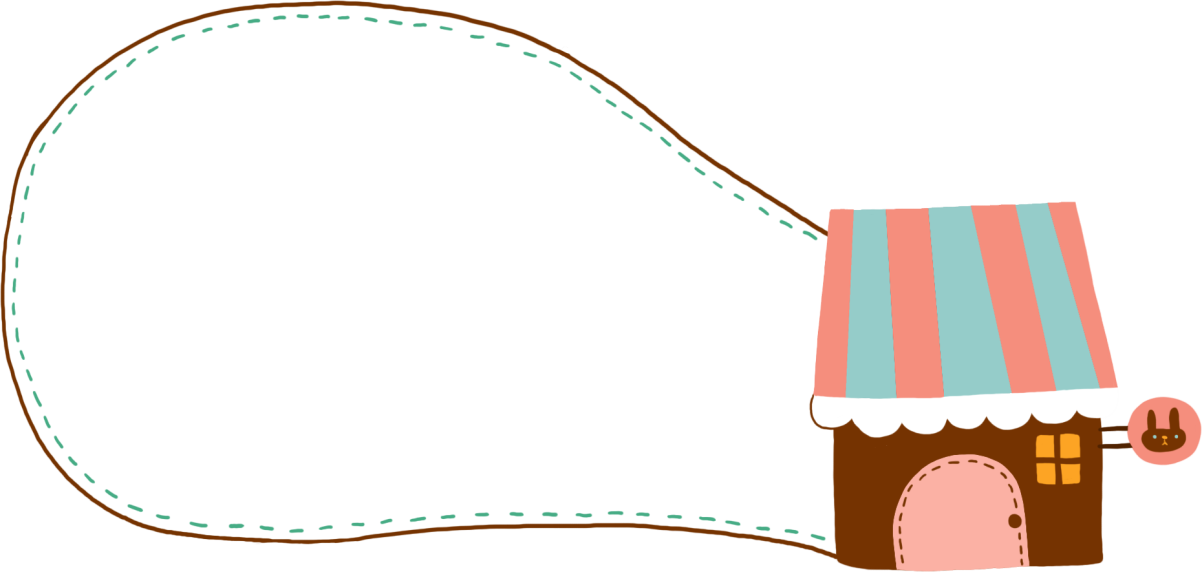 1、Add title text
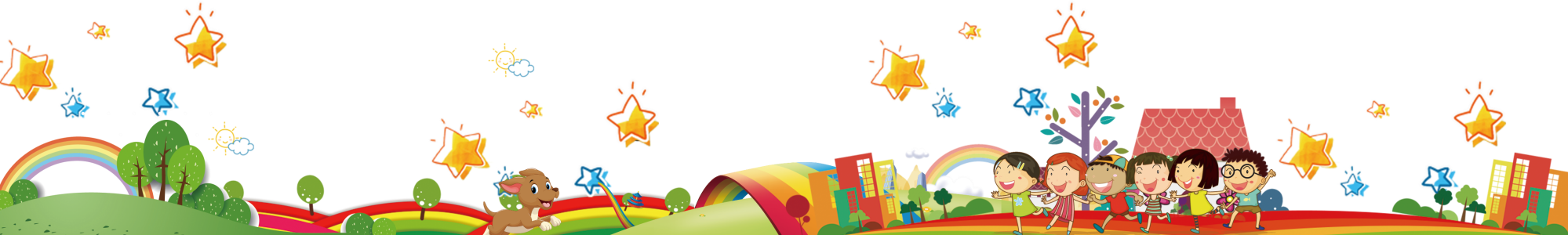 Add title text
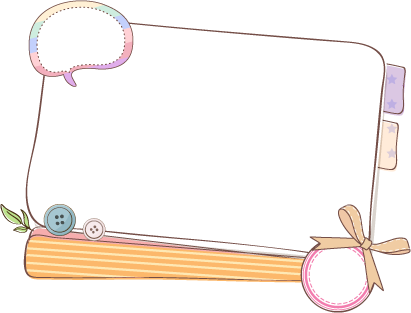 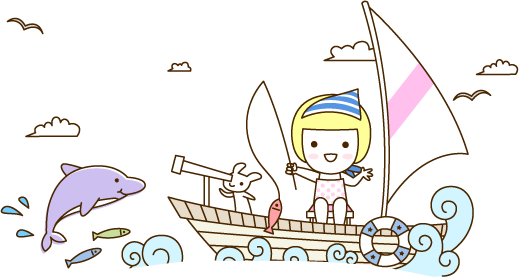 Add title text
Click here to add content that matches the title.
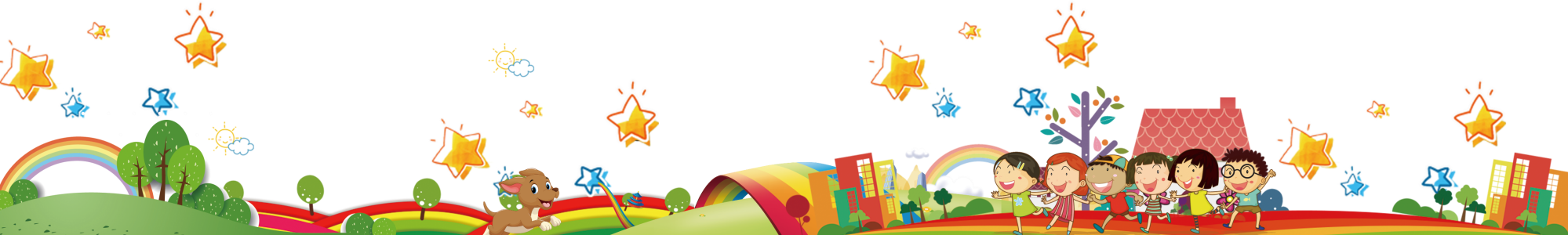 Add title text
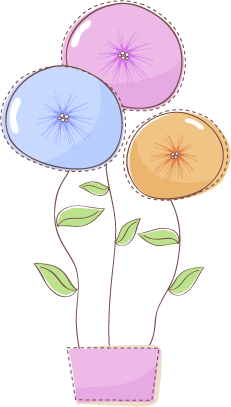 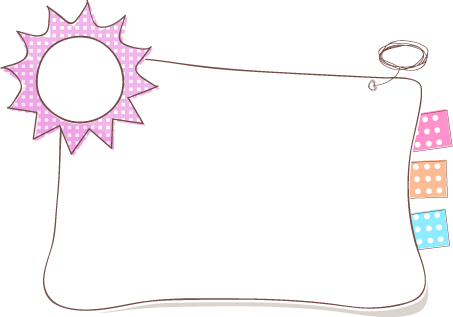 Add title text
Click here to add content that matches the title.
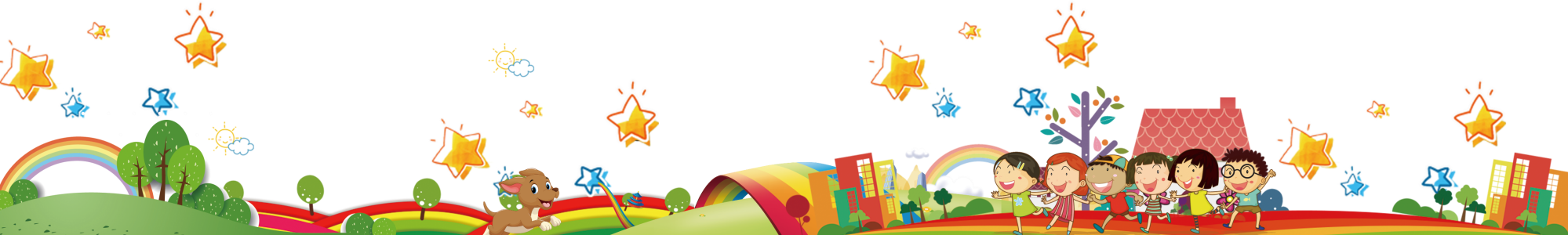 行业PPT模板http://www.1ppt.com/hangye/
Add title text
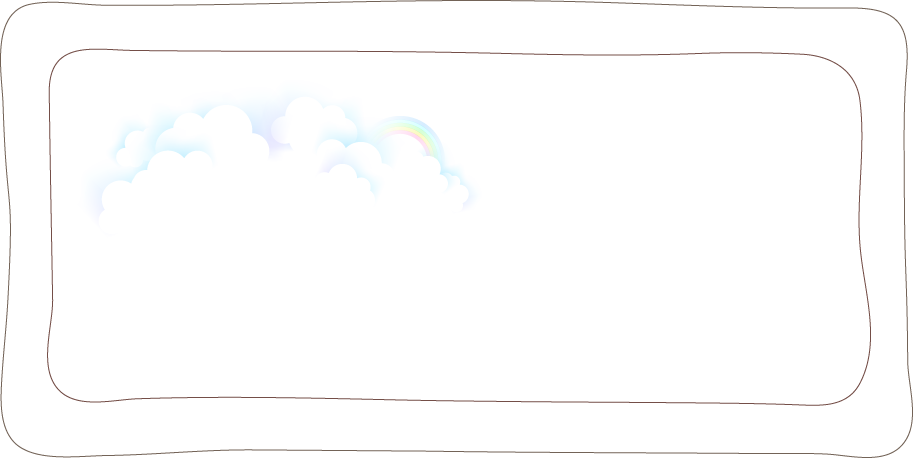 Add title text
Add title text
Click here to add content that matches the title.
Click here to add content that matches the title.
Add title text
Add title text
Click here to add content that matches the title.
Click here to add content that matches the title.
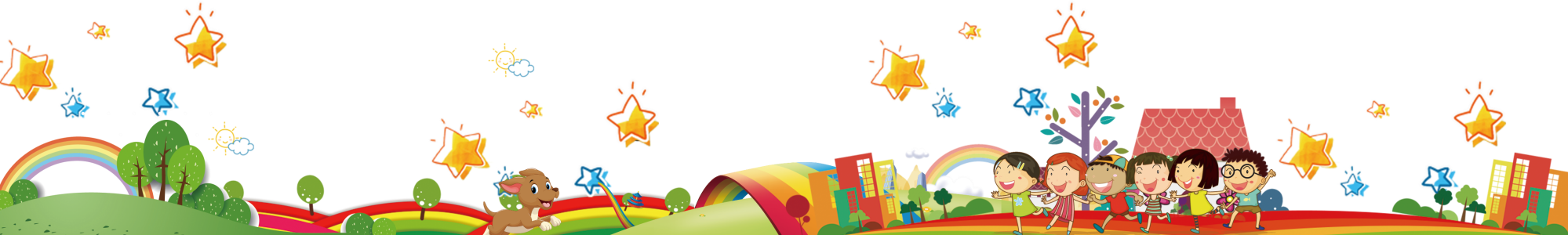 Add title text
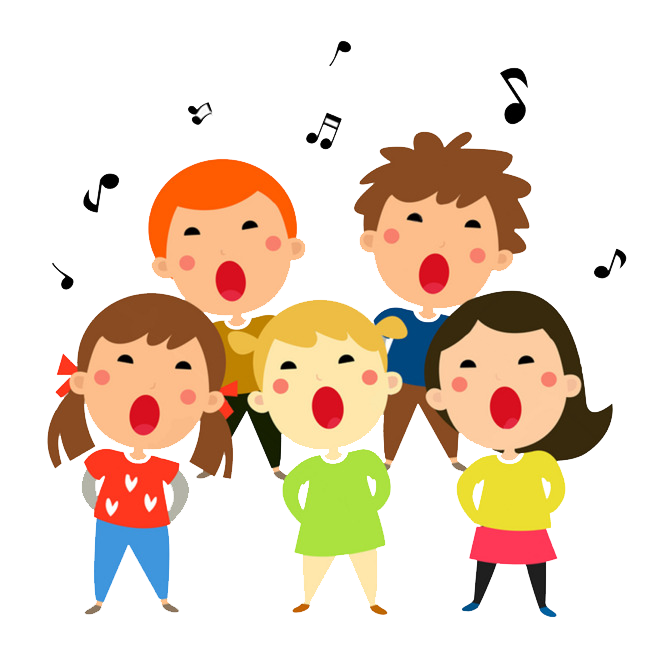 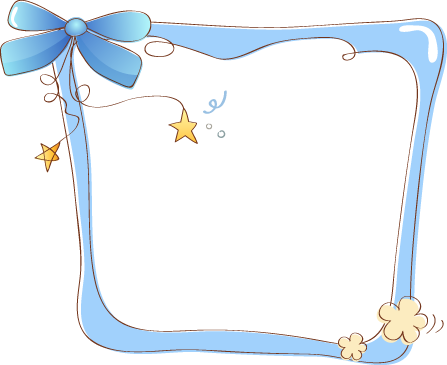 Add title text
Click here to add content that matches the title.
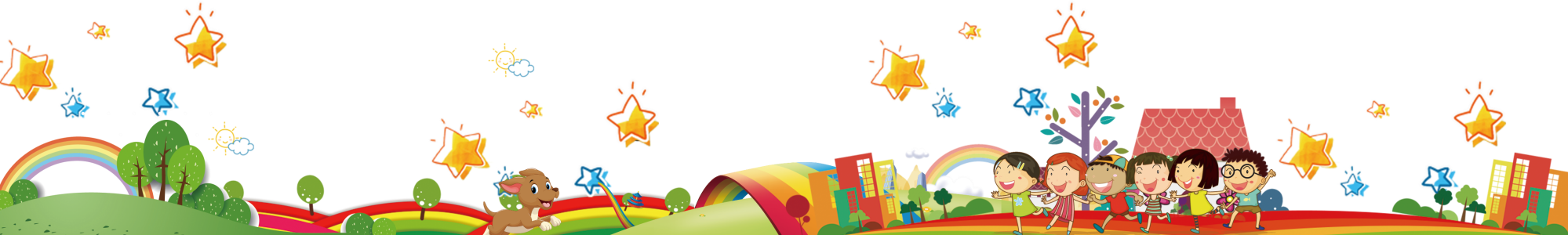 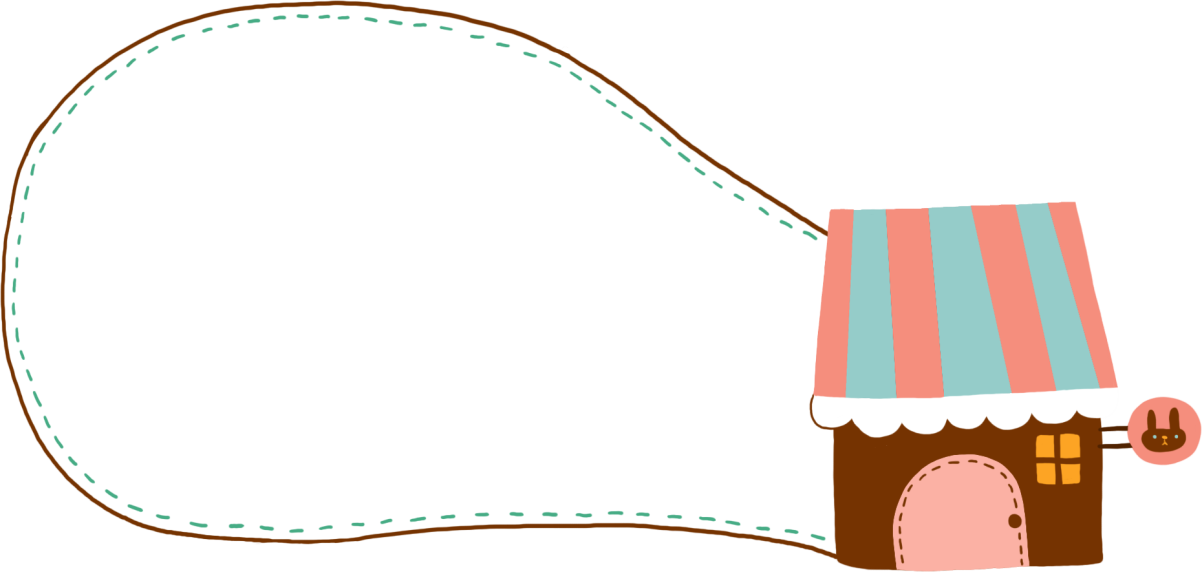 2、Add title text
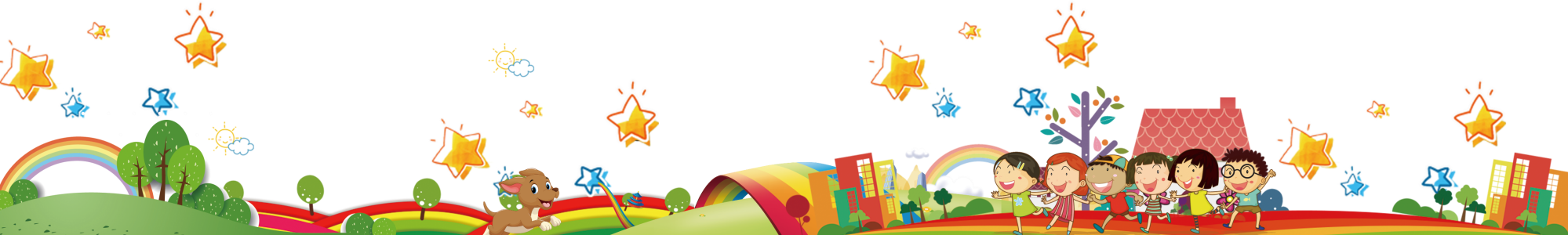 Add title text
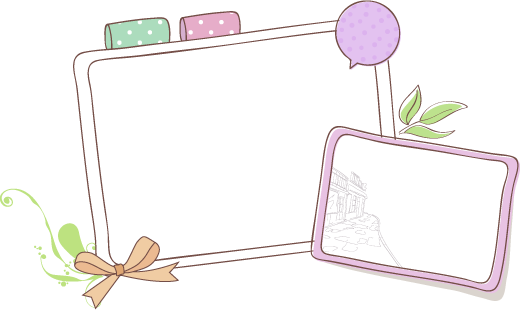 Add title text
Click here to add content that matches the title.
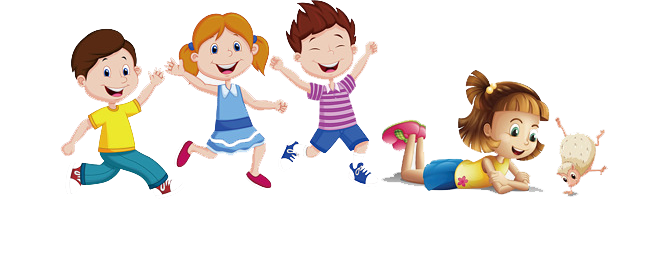 Add title text
Fill in the description
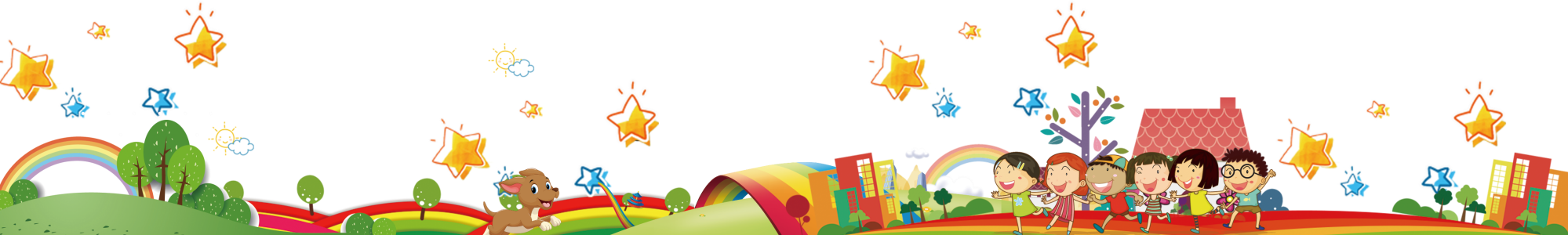 Add title text
Add title text
Click here to add content that matches the title.
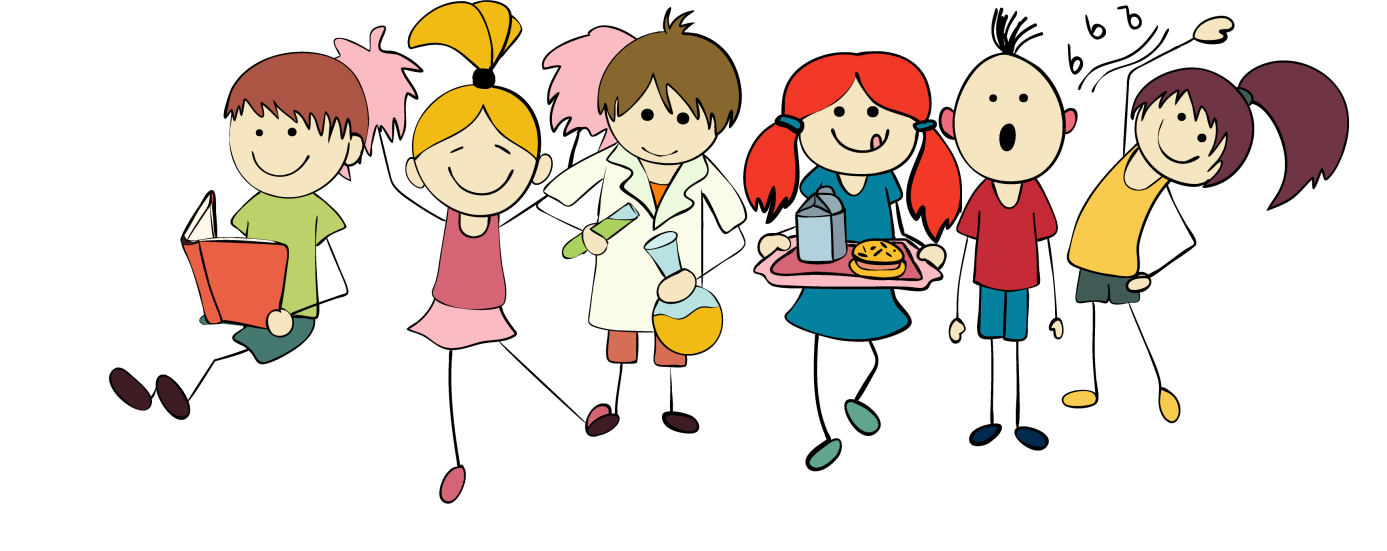 Add title text
Click here to add content that matches the title.
Add title text
Click here to add content that matches the title.
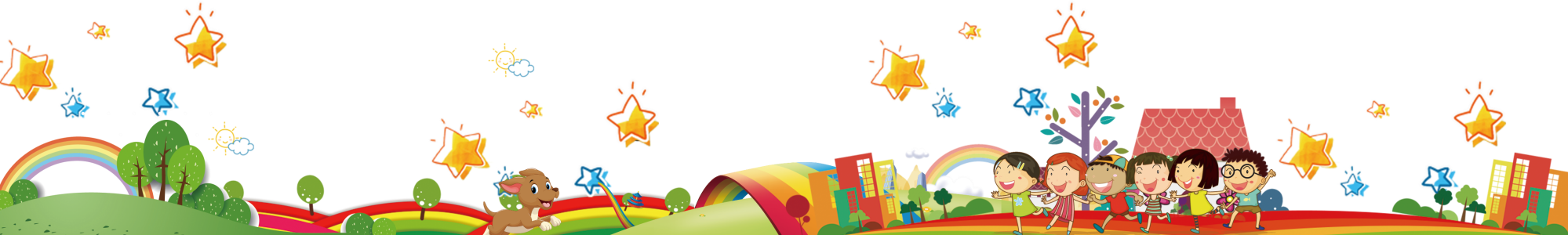 Add title text
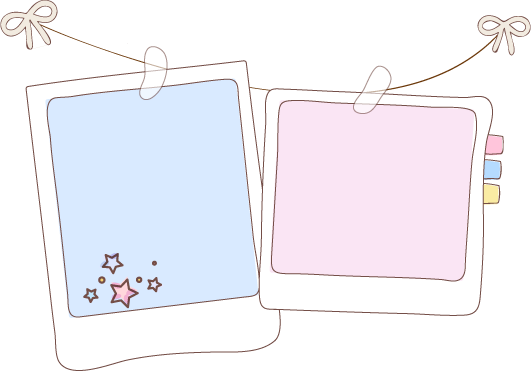 Add title text
Click here to add content that matches the title.
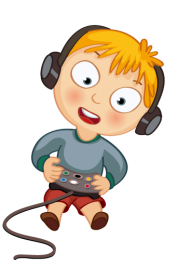 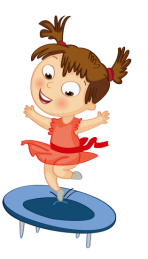 Add title text
Click here to add content that matches the title.
Add title text
Click here to add content that matches the title.
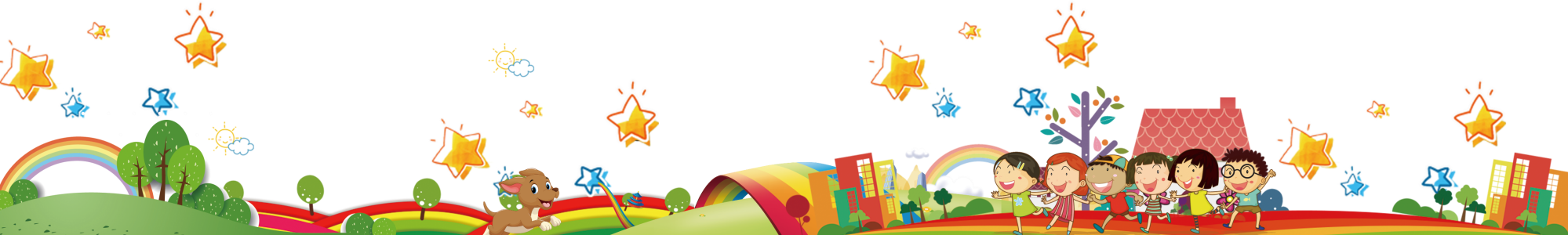 Add title text
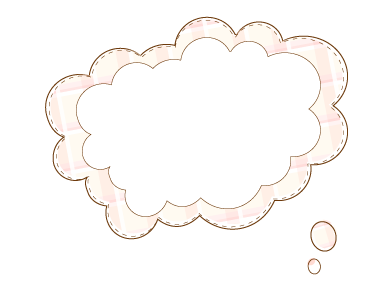 Add title text
Fill in the description
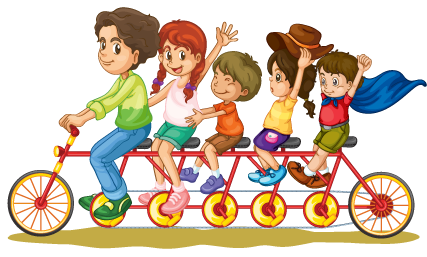 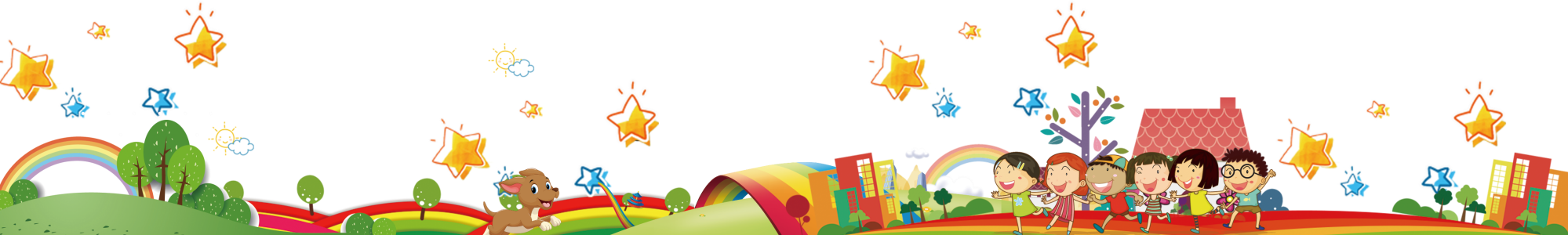 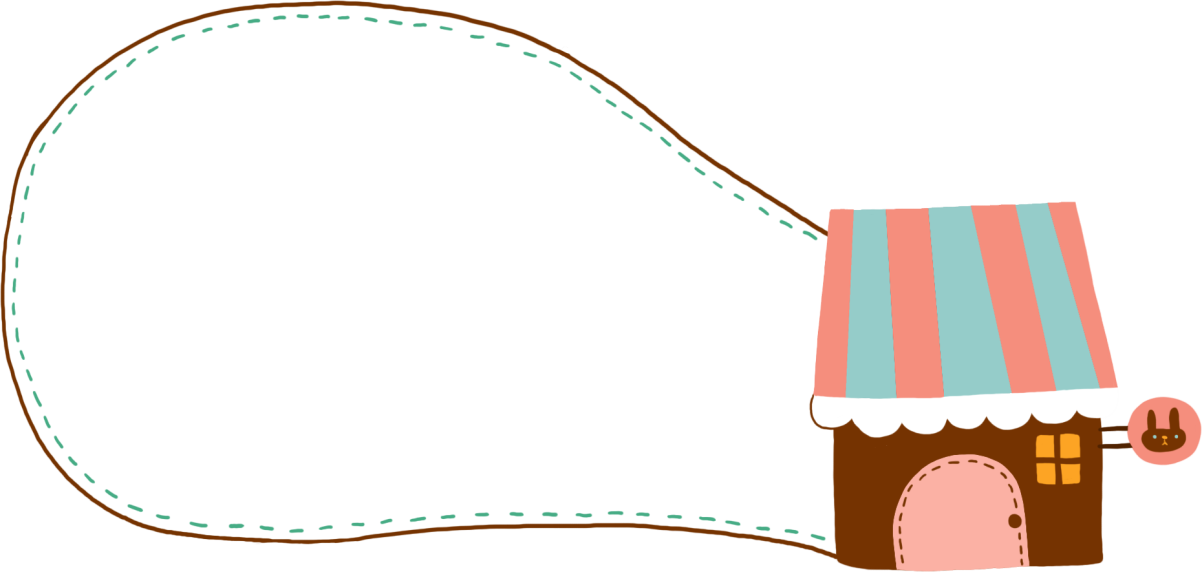 3、Add title text
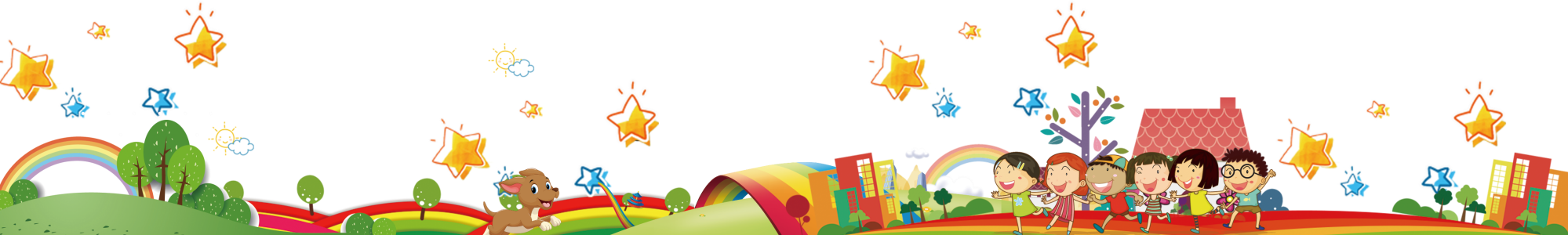 Add title text
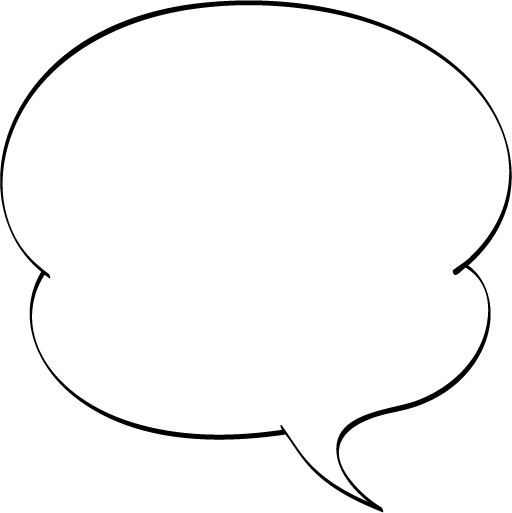 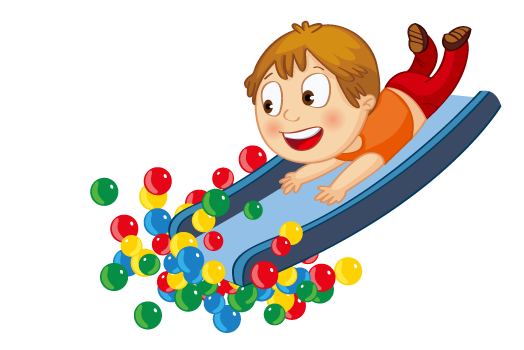 Add title text
Click here to add content that matches the title.
Add title text
Click here to add content that matches the title.
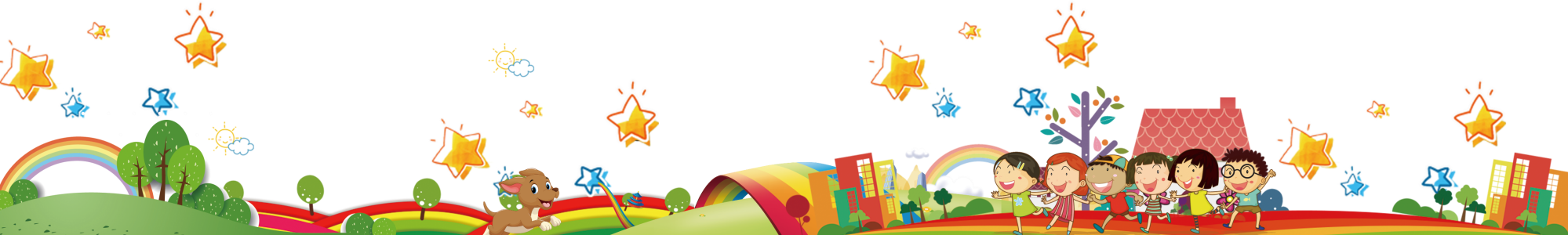 Add title text
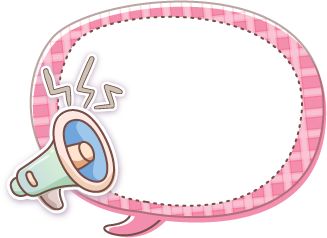 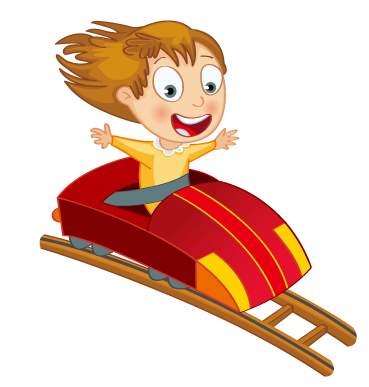 Add title text
Click here to add content that matches the title.
Add title text
Click here to add content that matches the title.
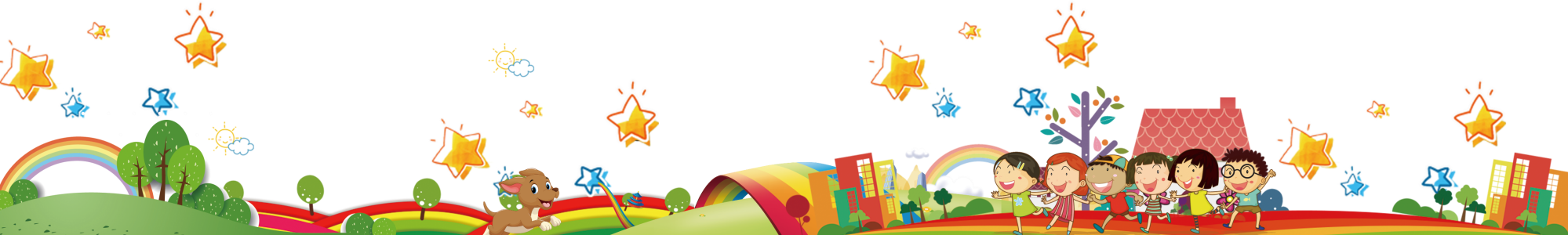 Add title text
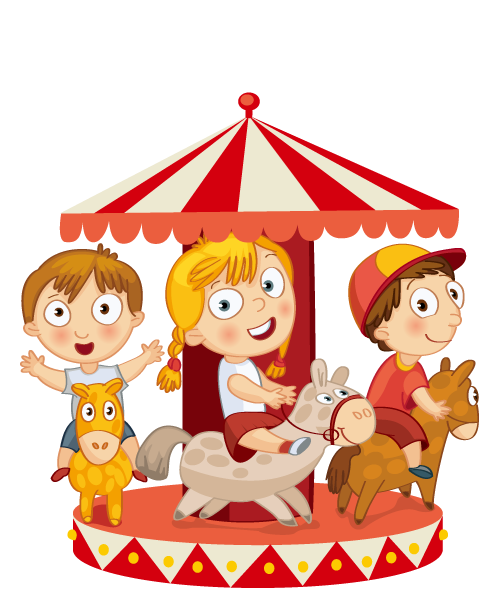 Add title text
Add title text
Add title text
Add title text
Click here to add content that matches the title.
Click here to add content that matches the title.
Click here to add content that matches the title.
Click here to add content that matches the title.
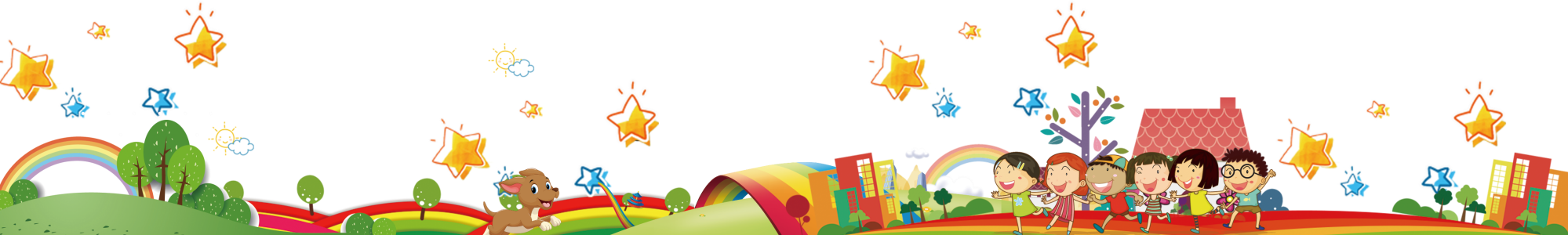 Add title text
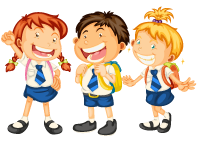 Add title text
Add title text
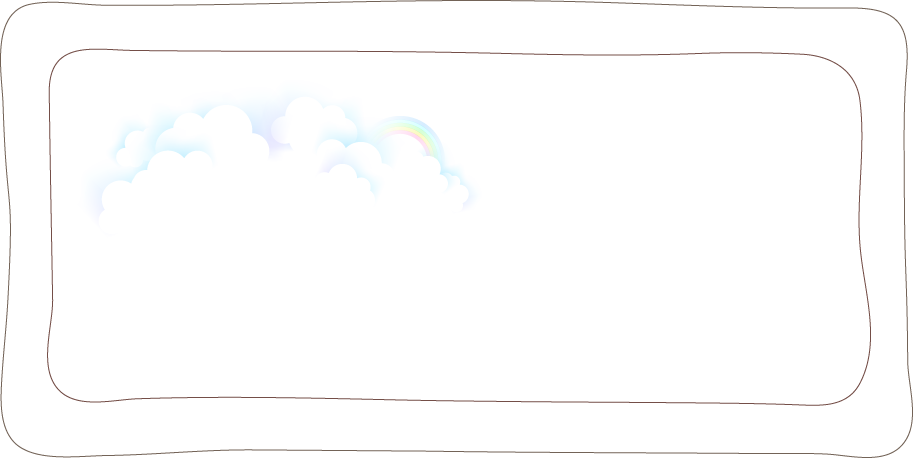 Click here to add content that matches the title.
Click here to add content that matches the title.
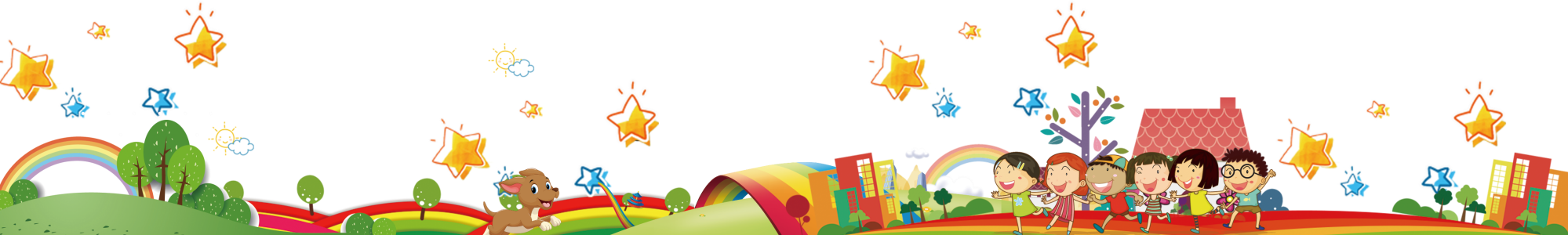 Add title text
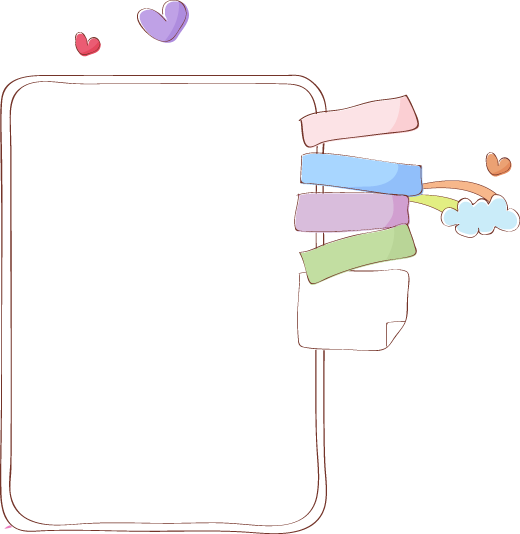 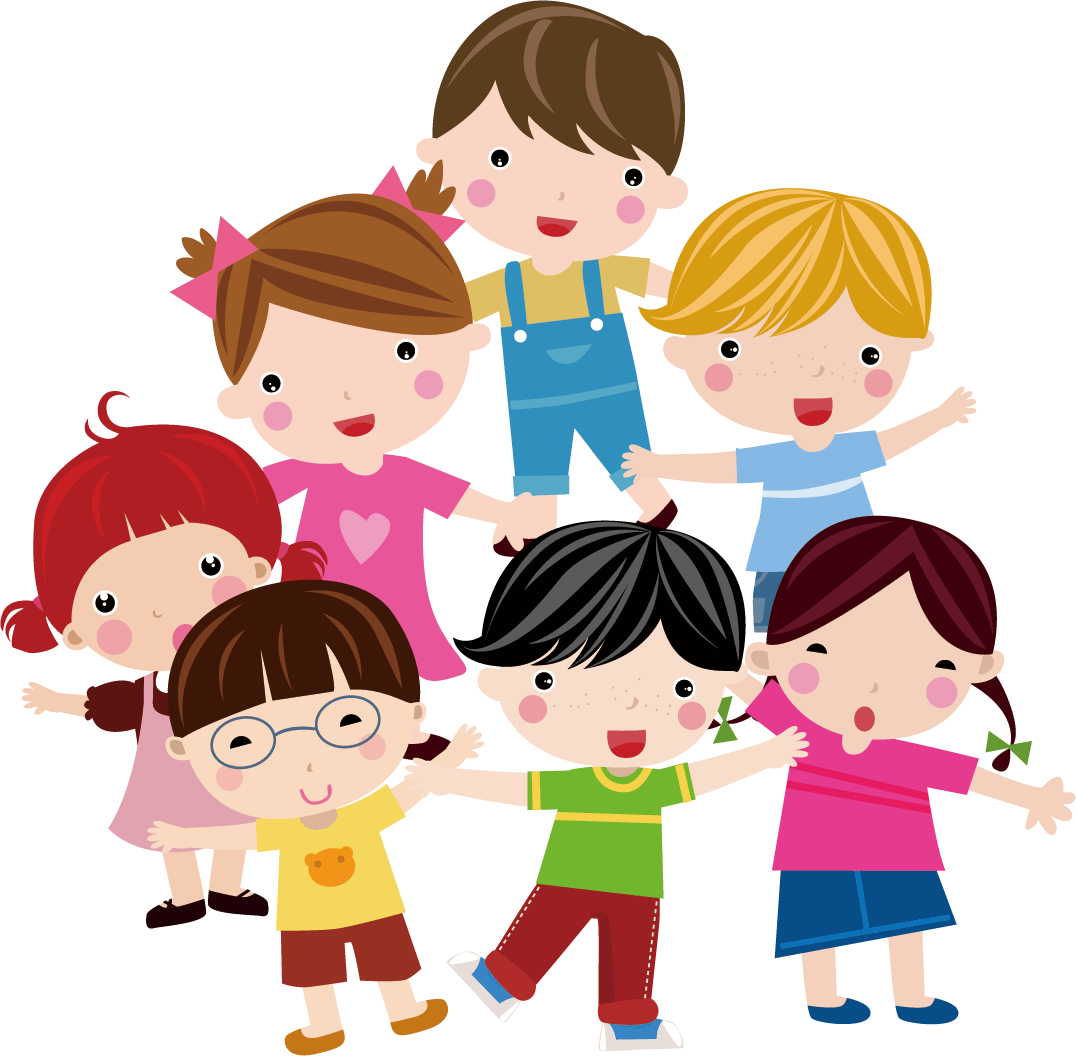 Add title text
Add title text
Click here to add content that matches the title.
Click here to add content that matches the title.
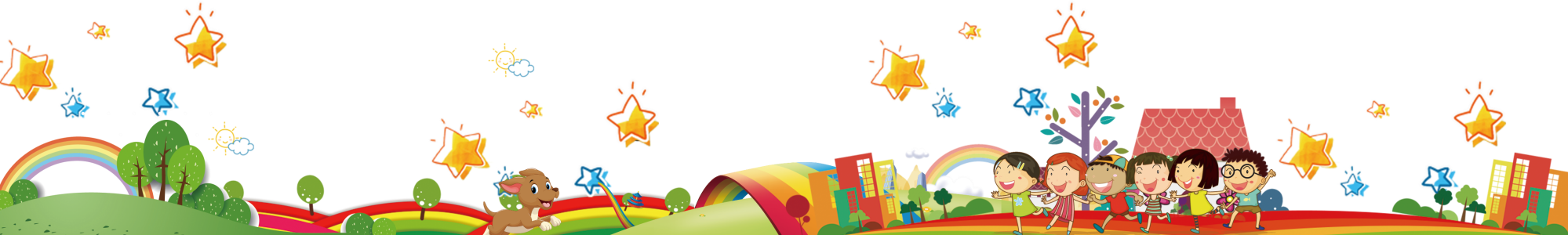 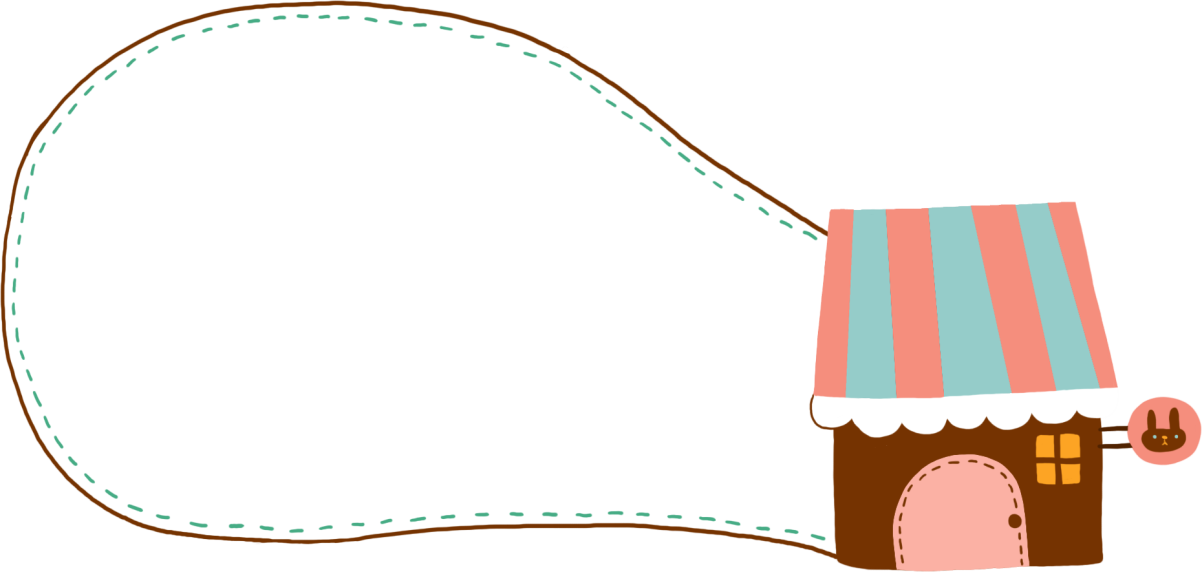 4、Add title text
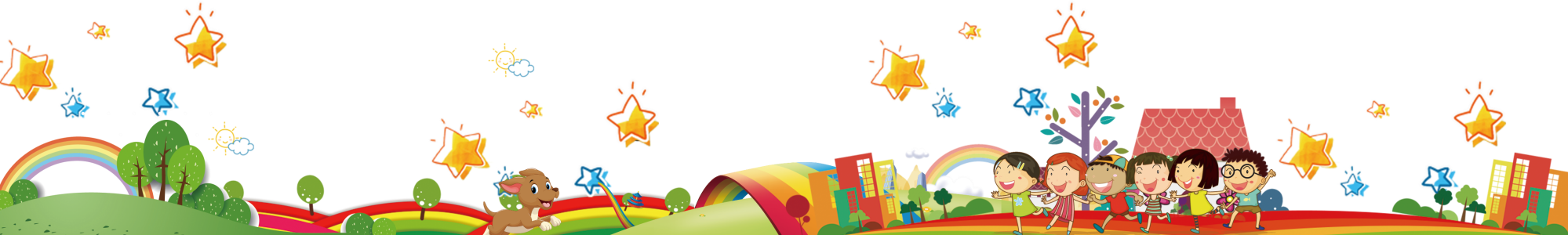 Add title text
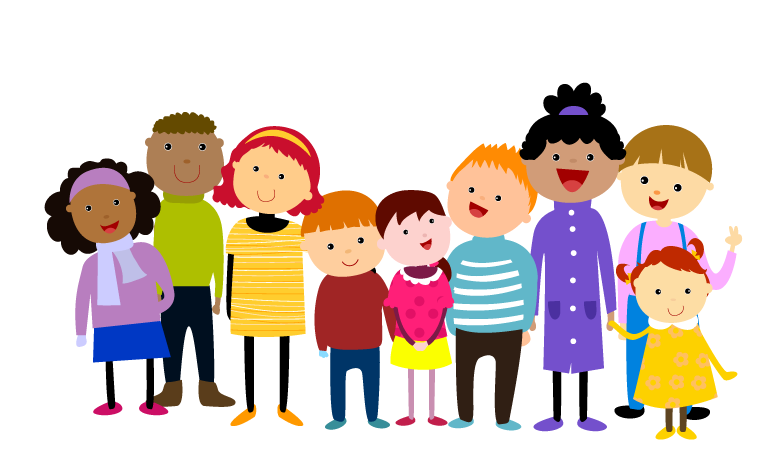 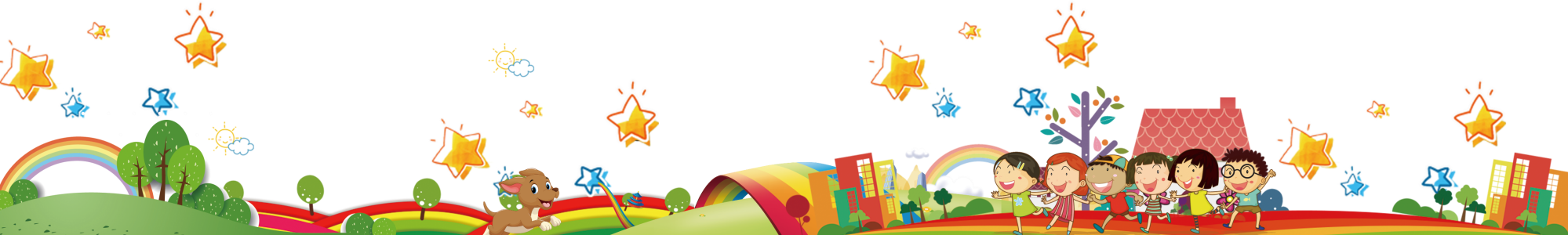 Add title text
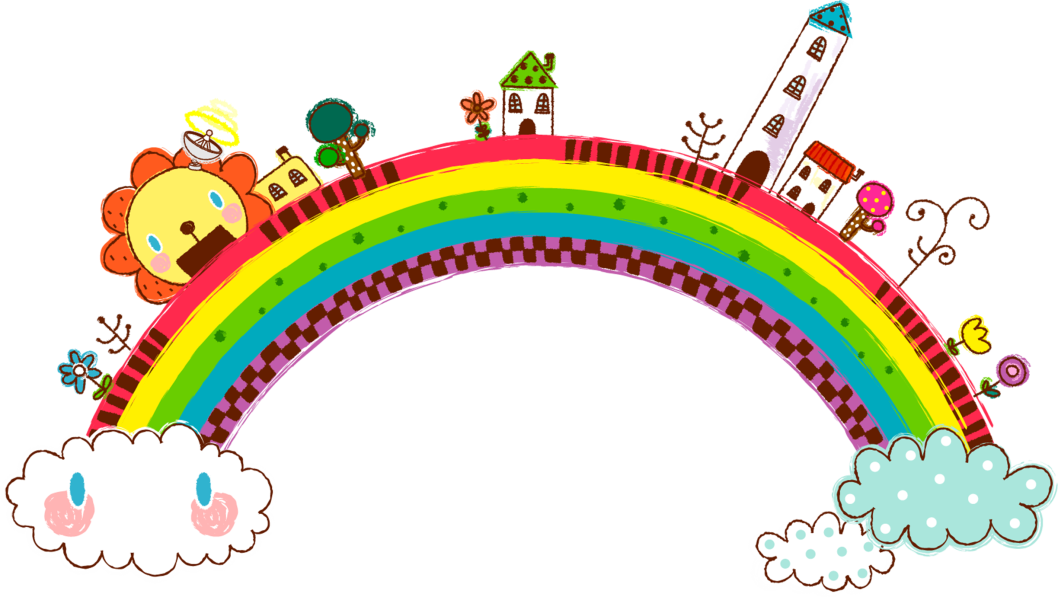 Add title text
Click here to add content that matches the title.
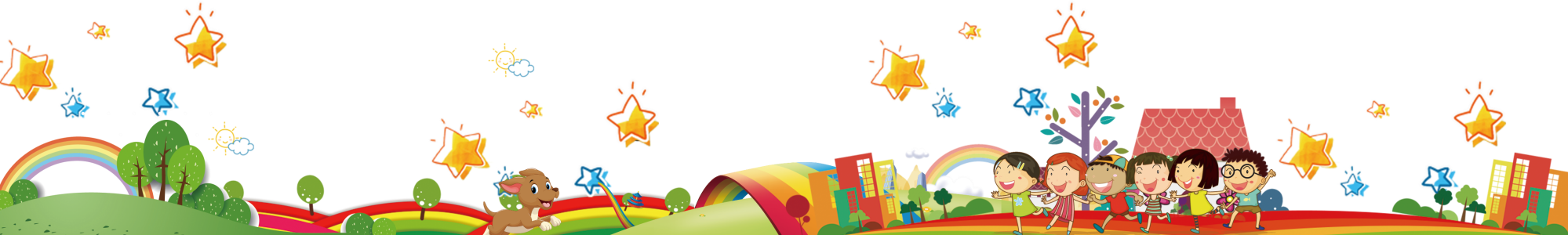 Add title text
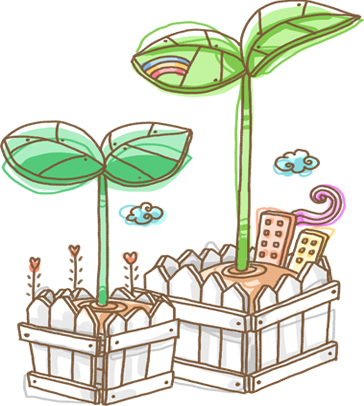 Add title text
Add title text
Add title text
Add title text
Click here to add content that matches the title.
Click here to add content that matches the title.
Click here to add content that matches the title.
Click here to add content that matches the title.
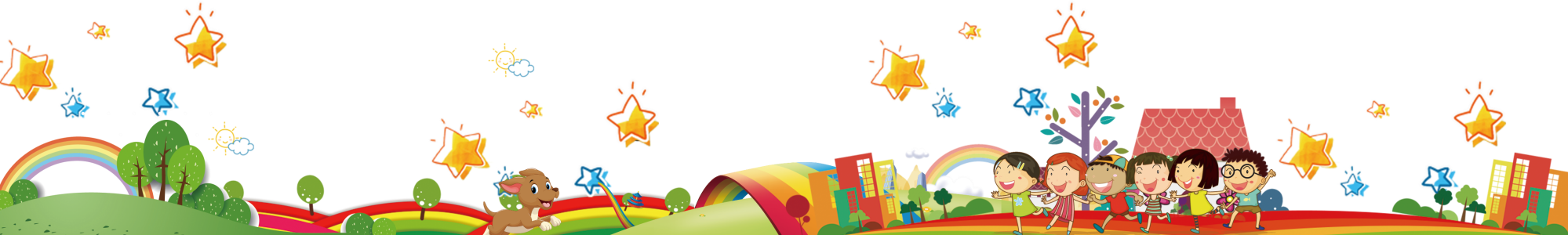 Add title text
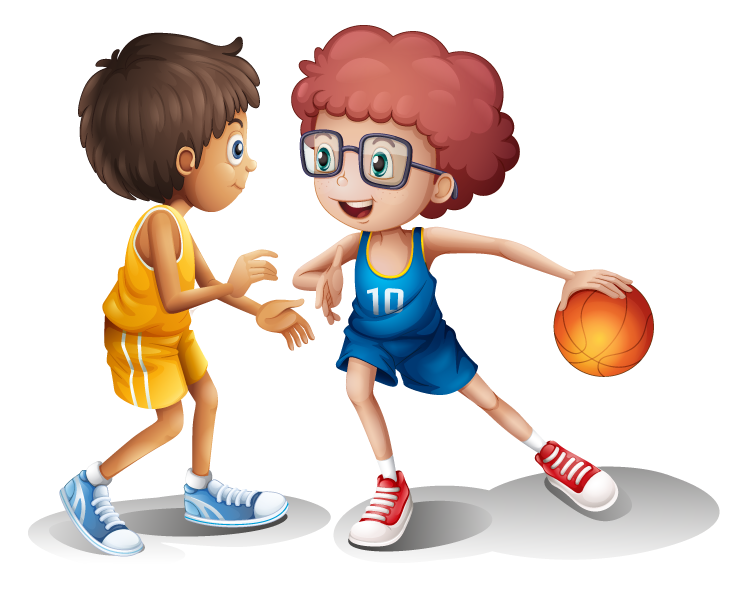 Add title text
Add title text
Click here to add content that matches the title.
Click here to add content that matches the title.
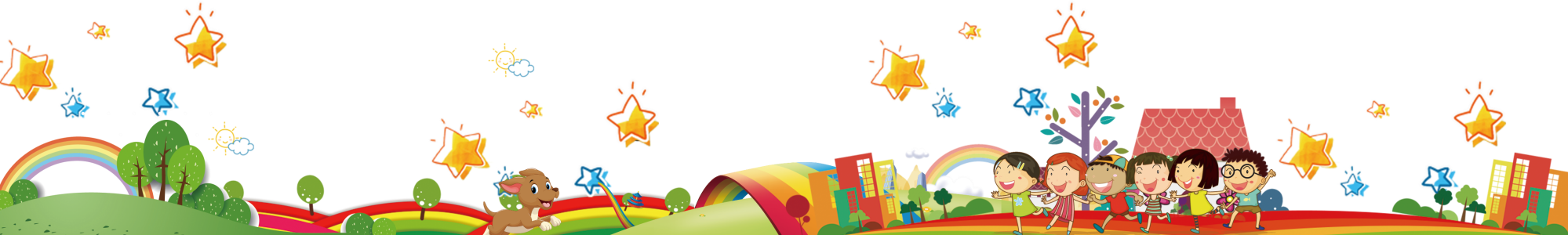 Add title text
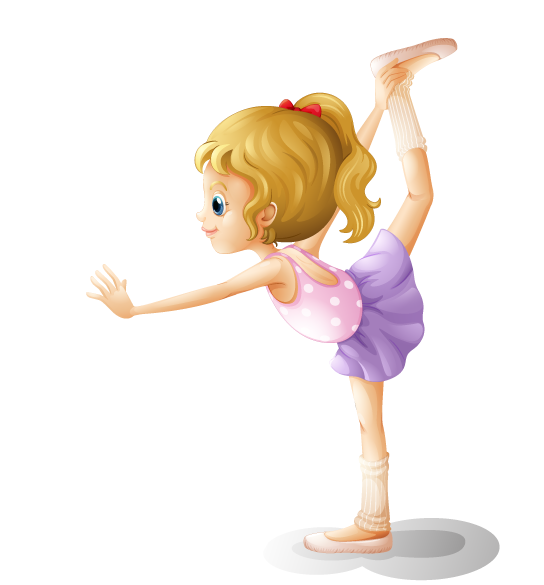 Add title text
Add title text
Add title text
Add title text
Click here to add content that matches the title.
Click here to add content that matches the title.
Click here to add content that matches the title.
Click here to add content that matches the title.
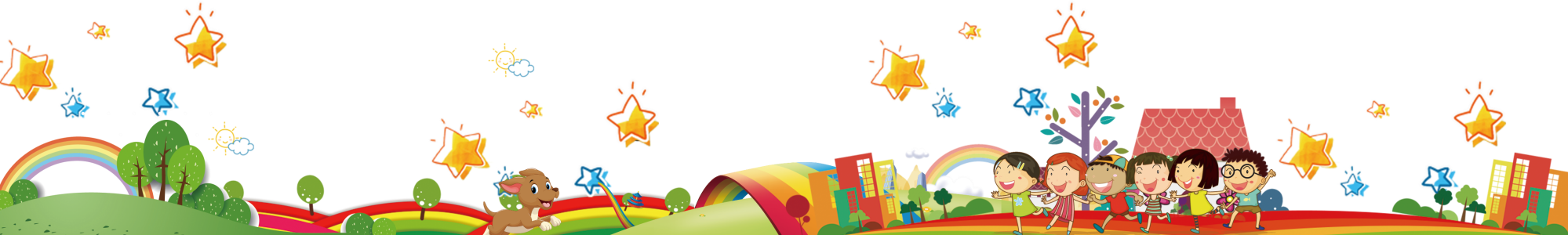 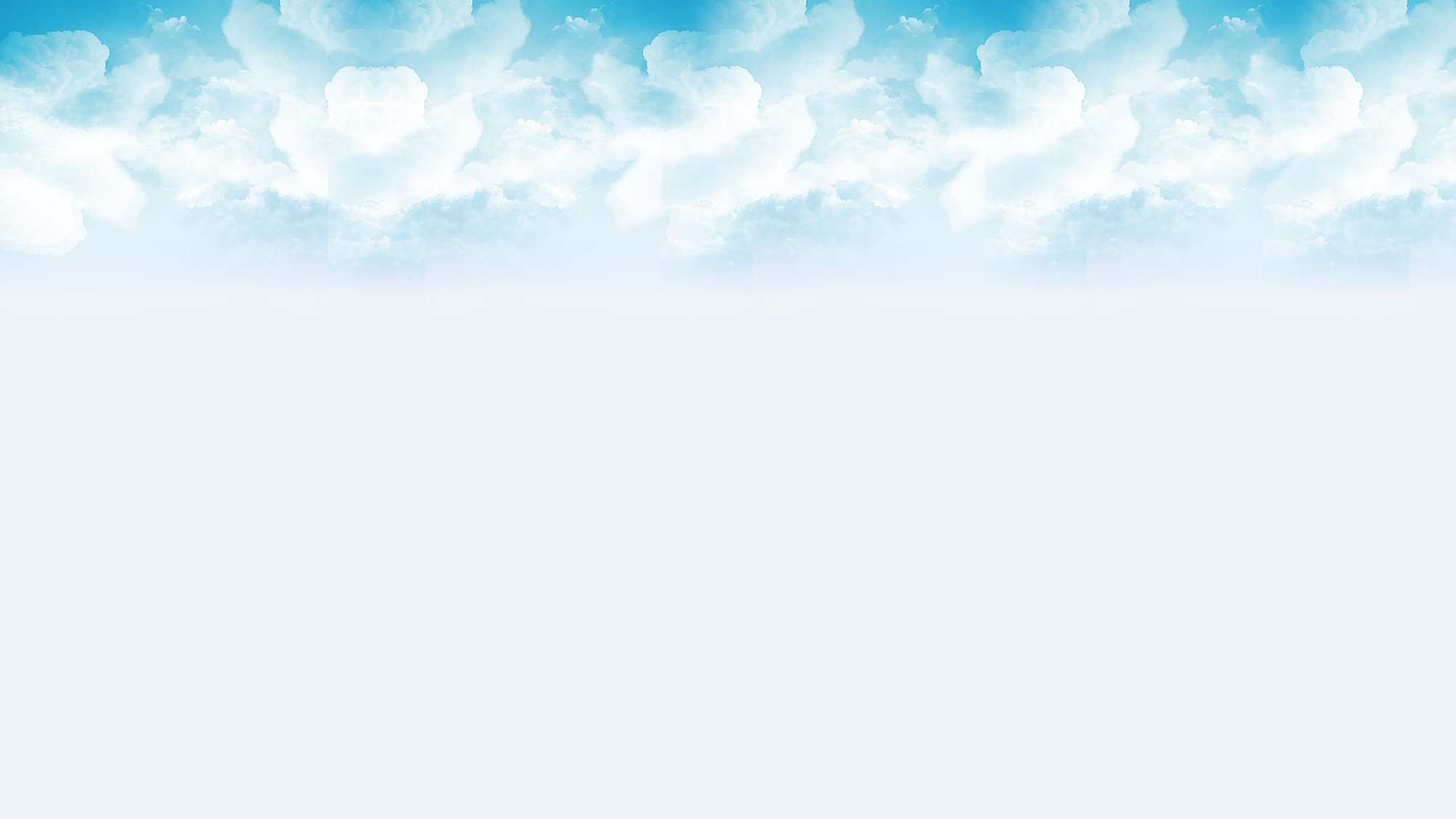 LOGO
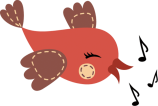 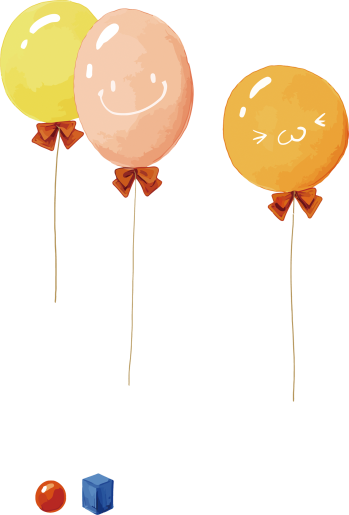 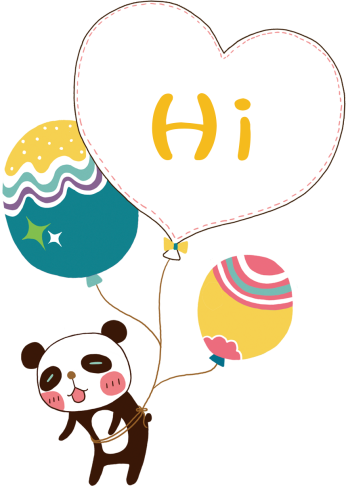 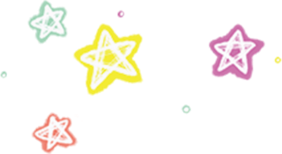 Thanks
Insert the Subtitle of Your Presentation
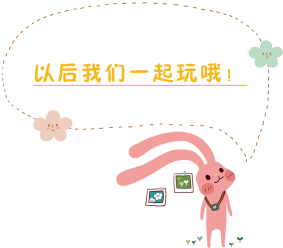 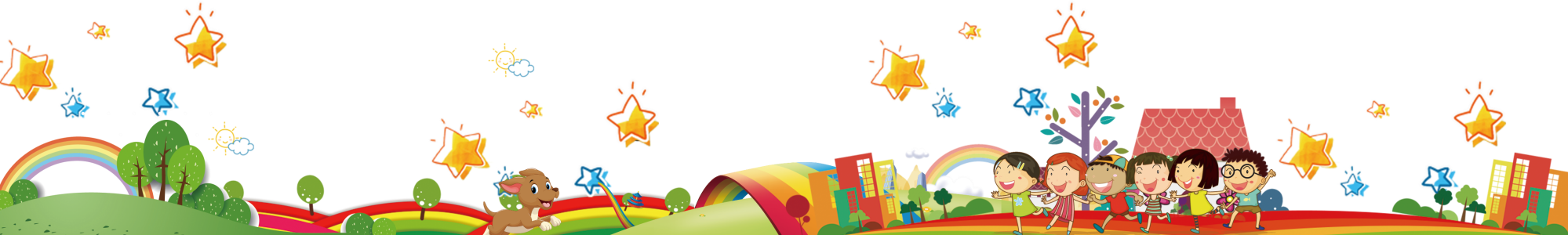